TÈCNIQUES D’APRENENTATGES COL·LABORATIUS – TUTORIA ENTRE IGUALS
Tutoria entre iguals
Creació de parelles amb una relació asimètrica: tutor i tutorat.
El rol del tutor i tutorat podria ser rotatiu.
El tutorat aprèn perquè se li ensenya i el tutor perquè profunditza i reforça.
Avantatges:
Millora acadèmica dels dos.
Desenvolupament d’habilitats psicosocials.
Major implicació a les tasques acadèmiques.
Responsabilitat i autoestima dels tutors.
Satisfacció dels tutorats pel suport pedagògic per part dels tutors.
Tractament més individualitzat per part del professor.
Vigilar amb:
Preparació de materials i relació tutor-tutorat.
Formació inicial del alumnat en les tasques de tutor-tutorat.
Temps perquè funcionin com a parella.
La retroalimentació que se l’ha de donar a l’alumne tutor.
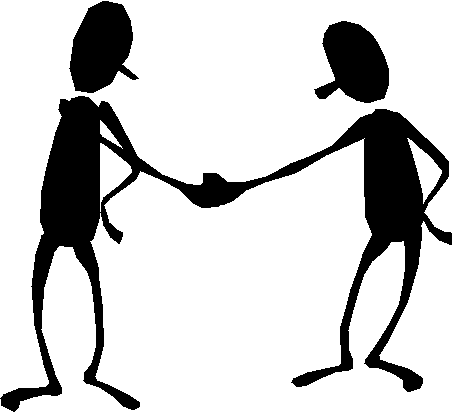